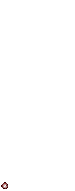 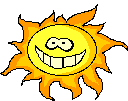 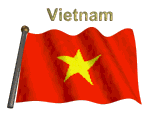 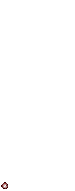 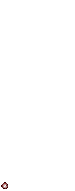 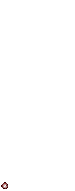 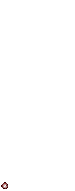 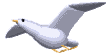 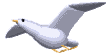 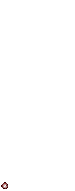 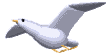 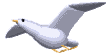 PHÒNG GIÁO DỤC - ĐÀO TẠO THUẬN AN
TRƯỜNG TIỂU HỌC BÌNH NHÂM
Giáo viên:  Nguyễn Thị Cẩm Vân
Lớp: 1.3
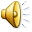 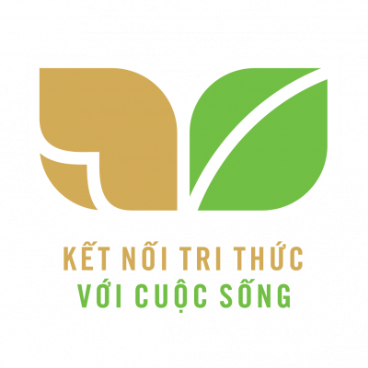 TIẾNG VIỆT 1
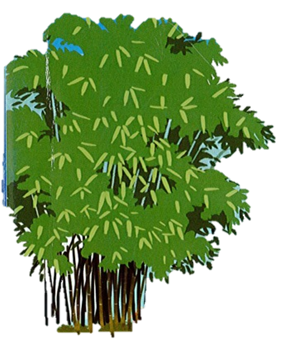 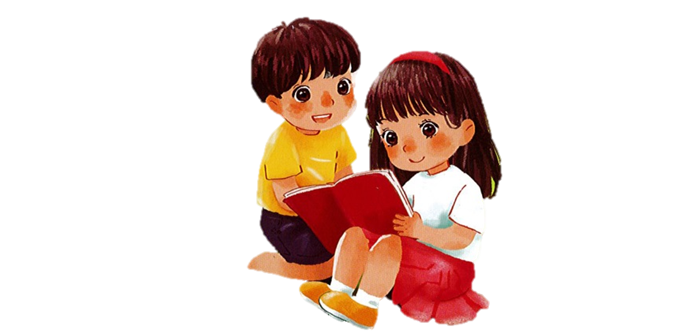 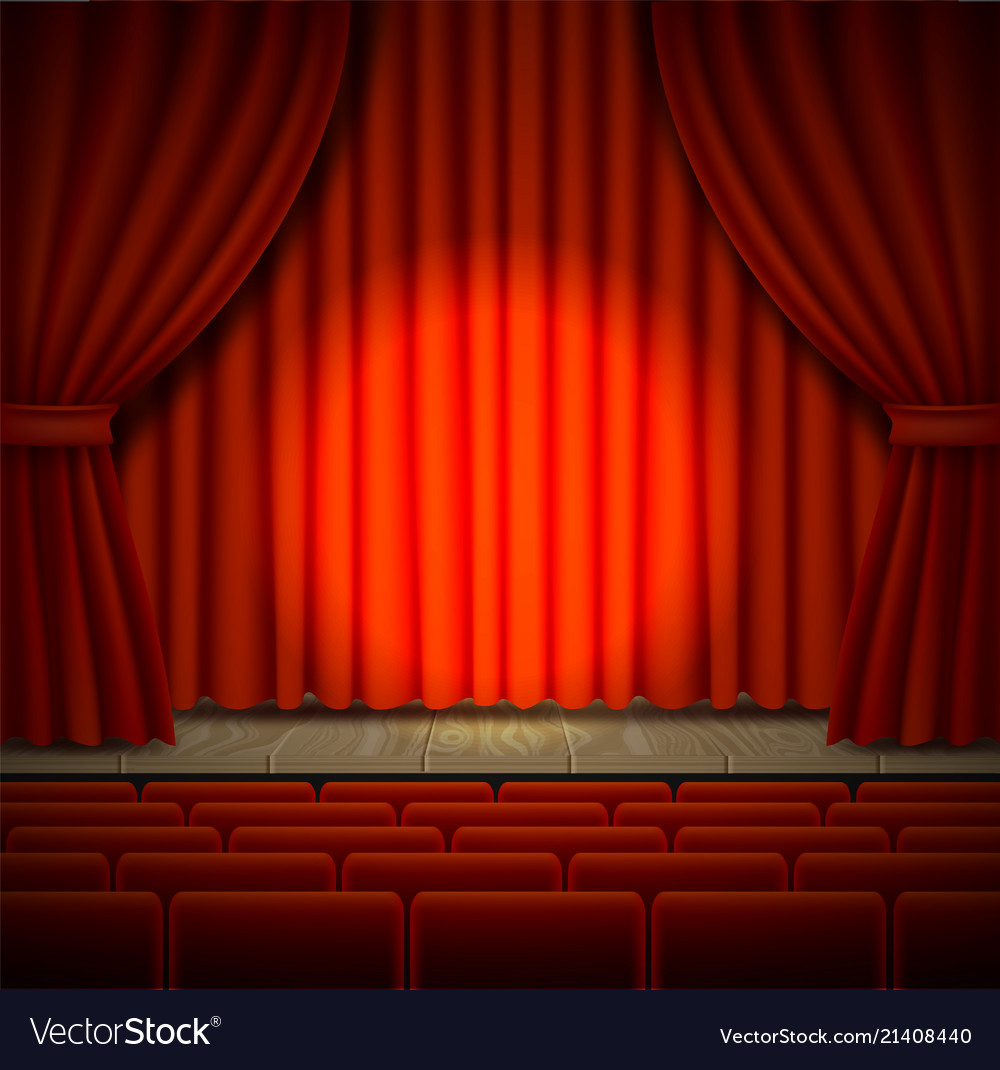 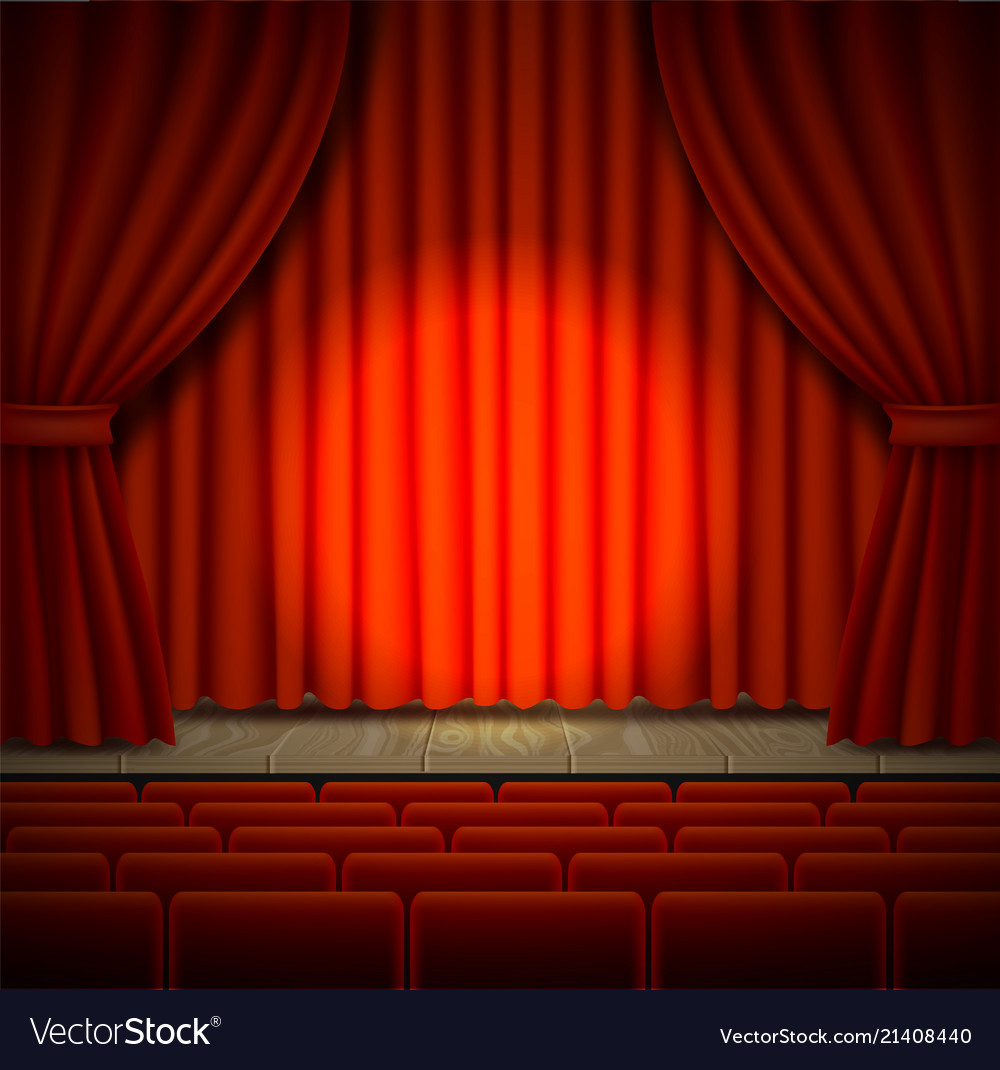 Khởi động
đu đủ
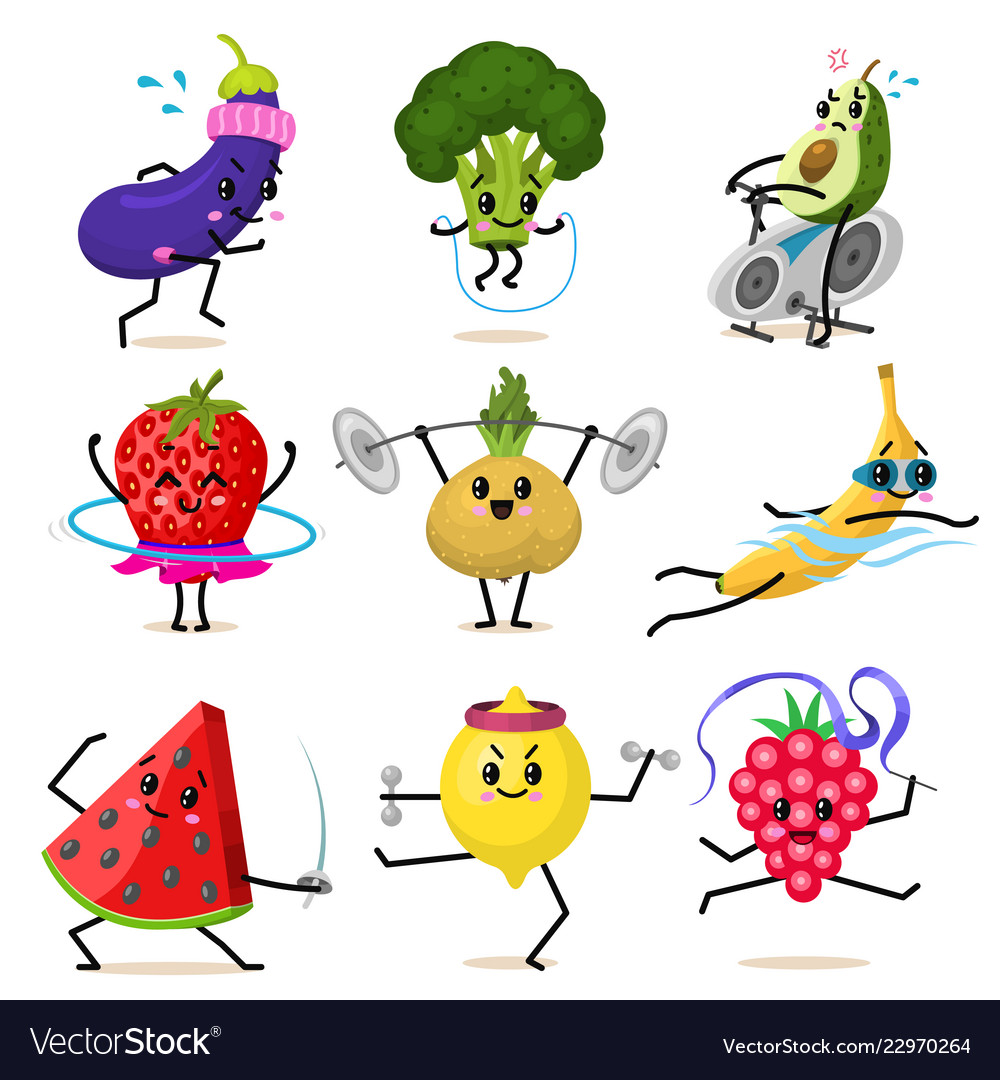 dù
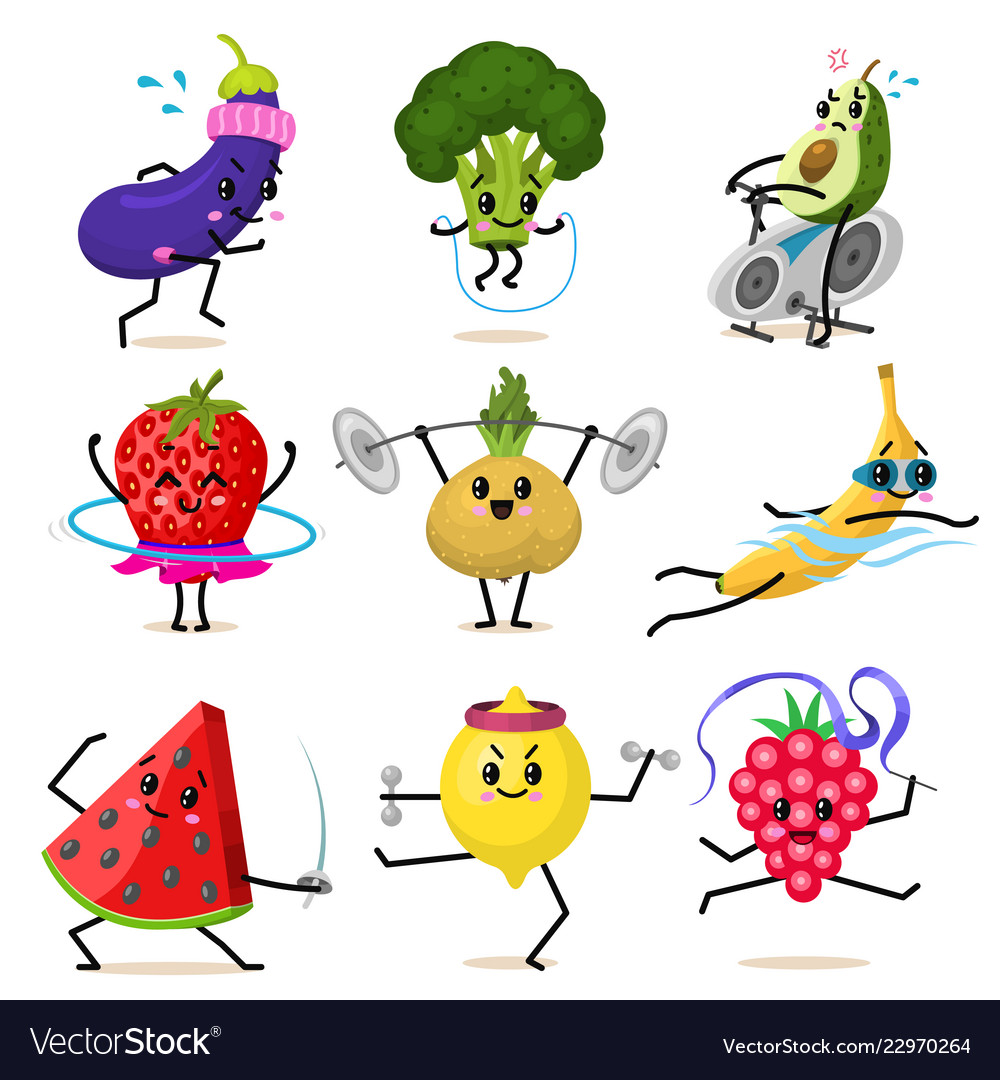 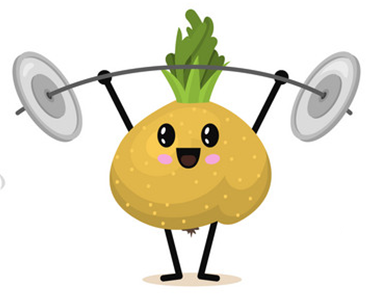 hổ dữ
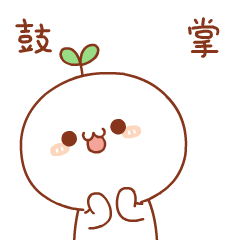 Cá hổ là cá dữ.
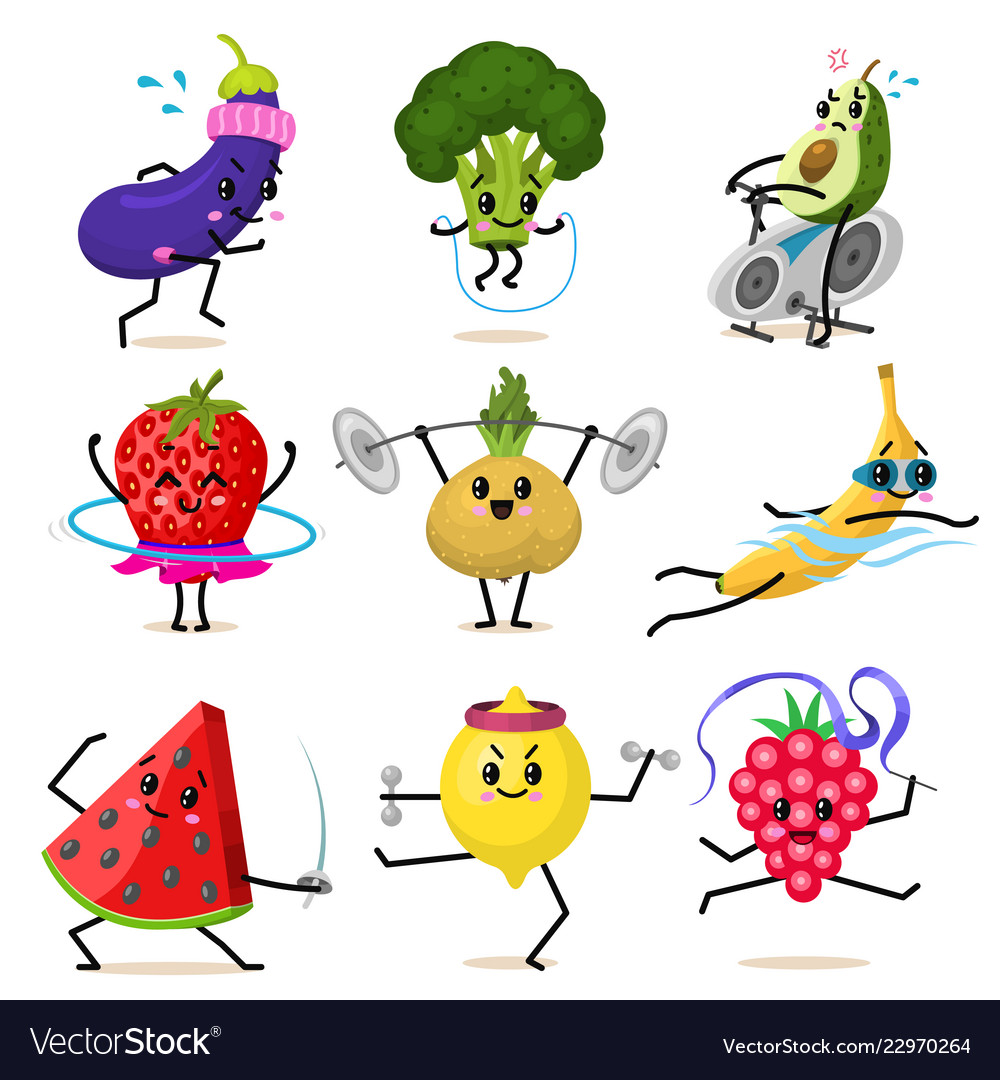 [Speaker Notes: Click chuột để kéo màn, click chuột vào từng loại trái cây để hiện ra chữ]
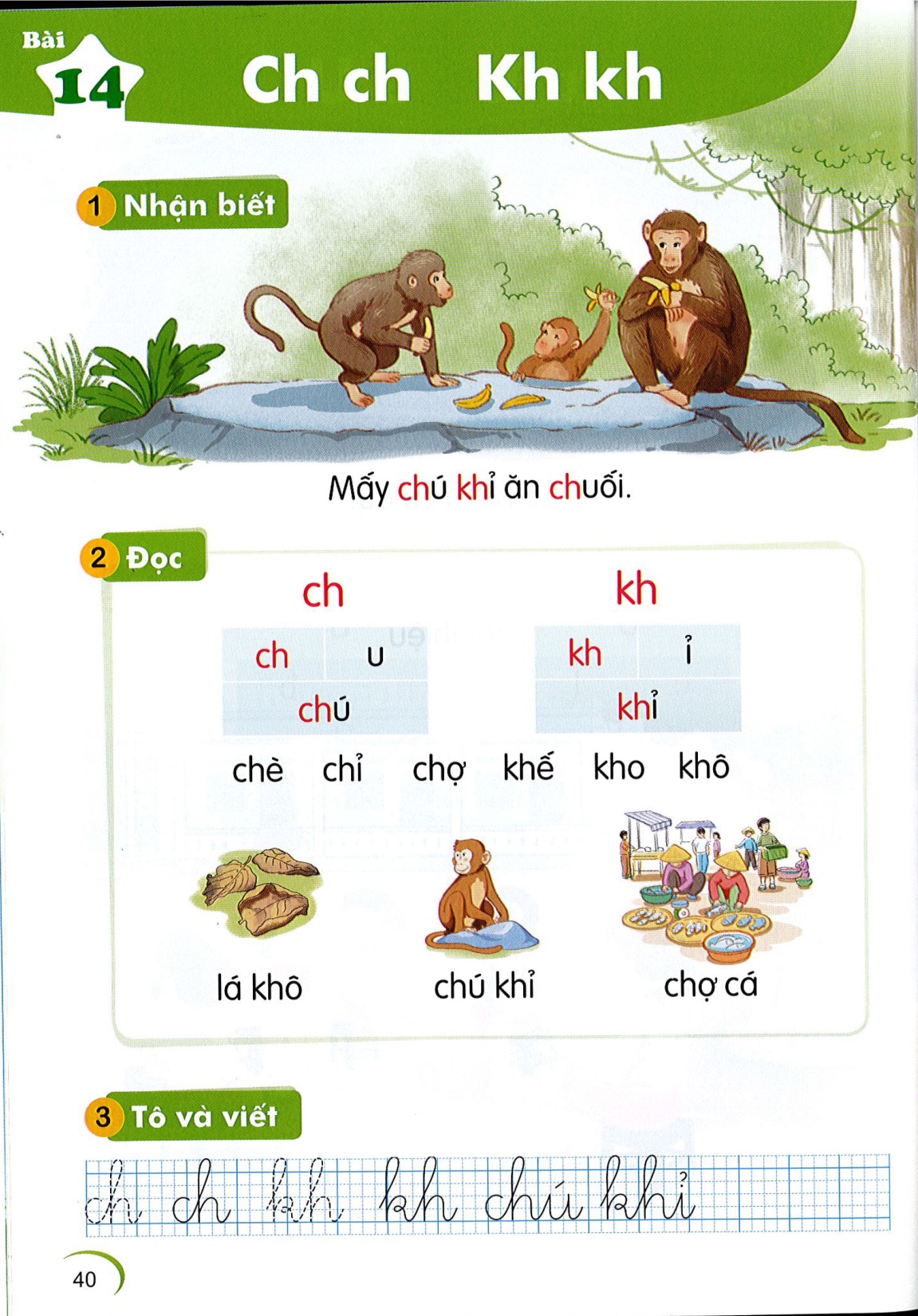 Ch  ch     Kh  kh
BÀI
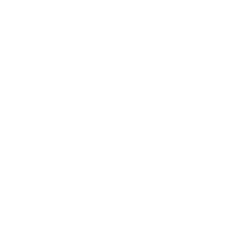 14
Nhận biết
1
Mấy chú khỉ ăn chuối.
ch
kh
Đọc
2
ch
u
kh
i
chú
khỉ
ch
kh
ch
ch
ch
kh
kh
kh
chè
chỉ
chợ
khế
kho
khô
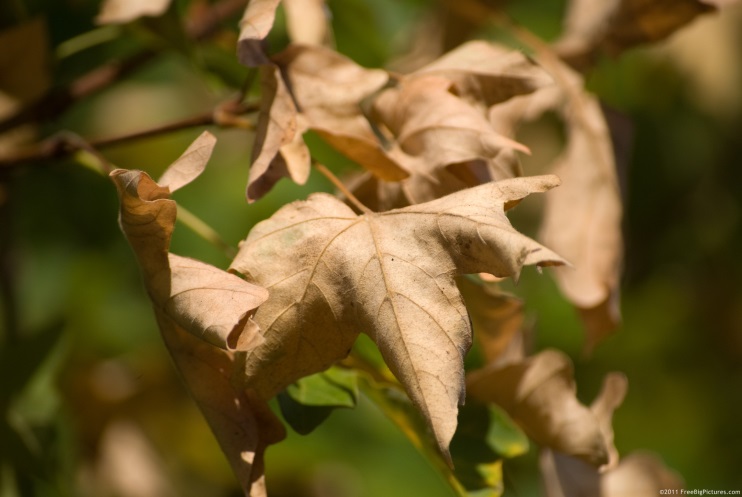 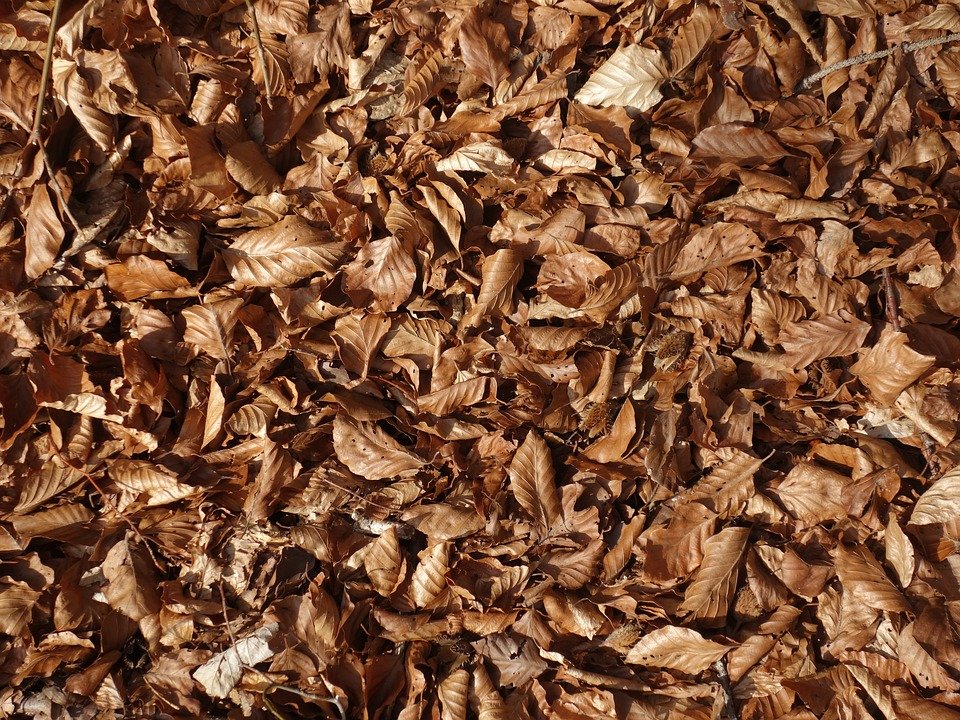 kh
lá khô
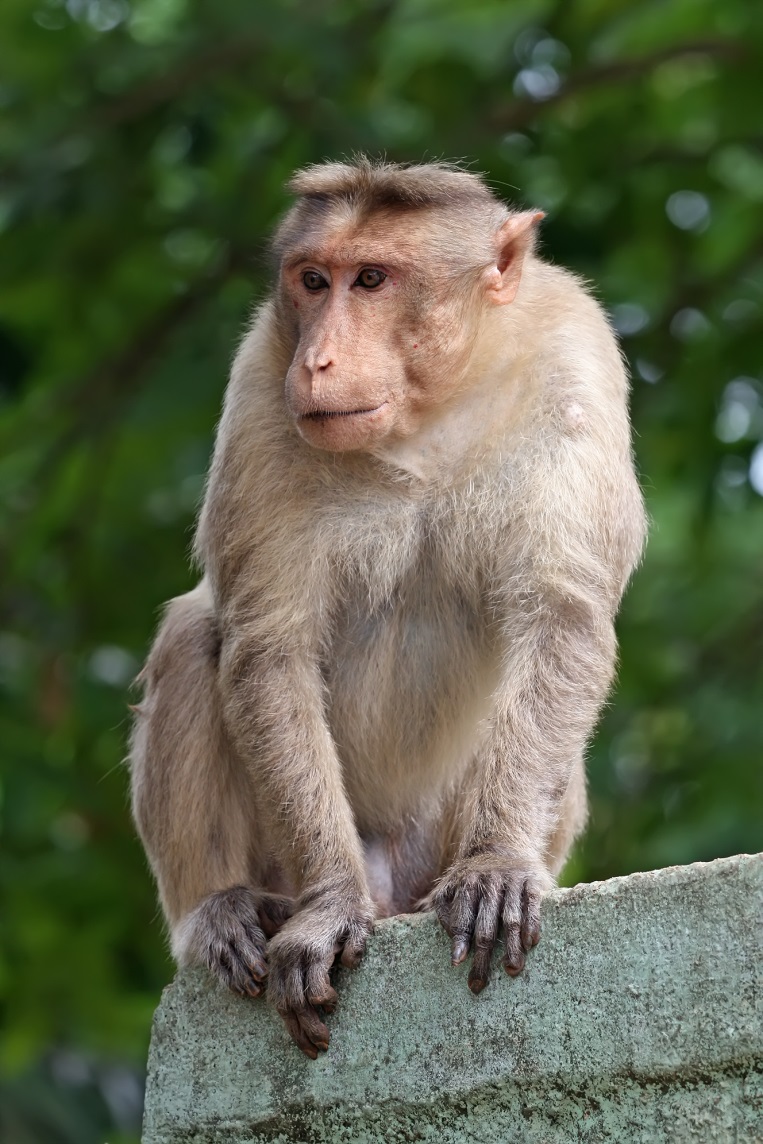 kh
ch
chú khỉ
[Speaker Notes: GV giáo dục an toàn khi chơi trên bờ hồ]
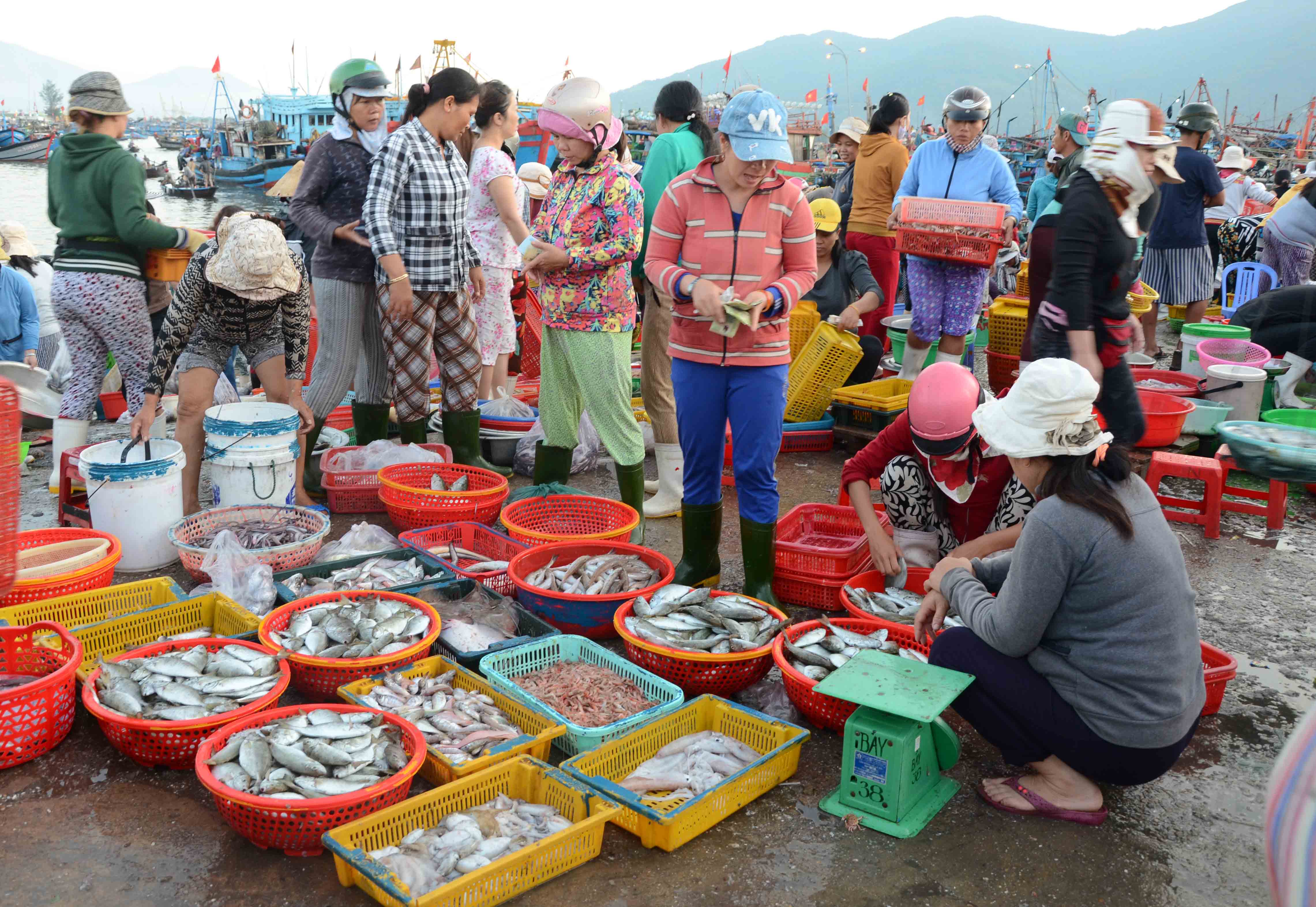 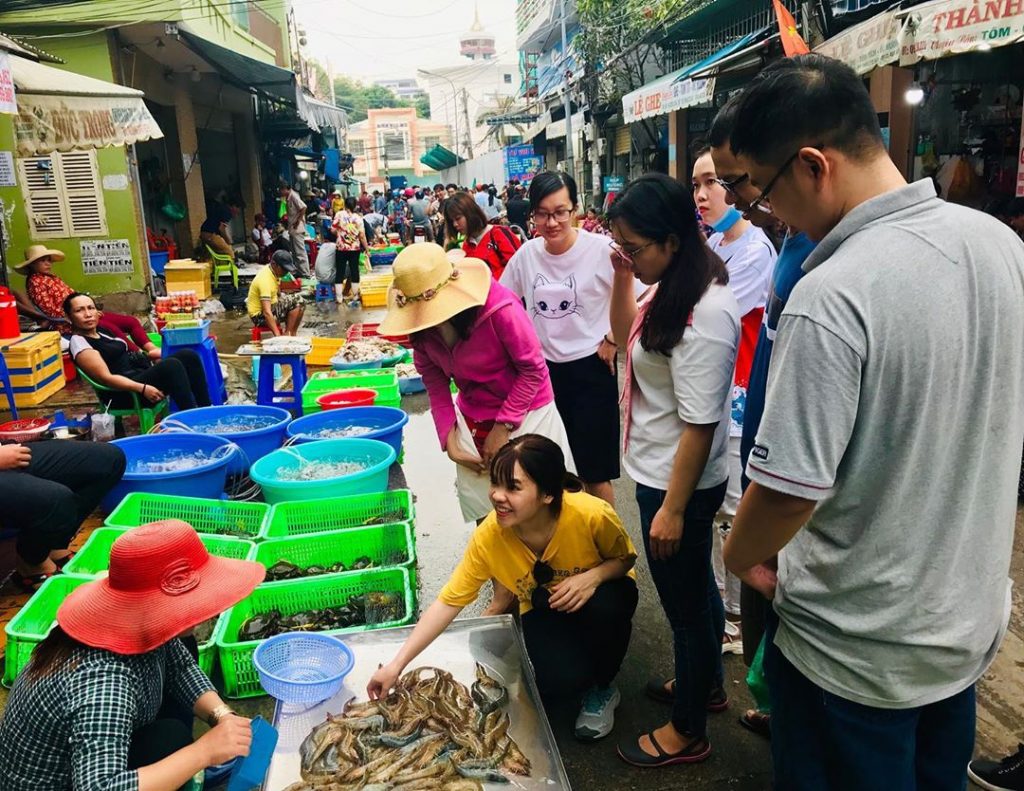 ch
chợ cá
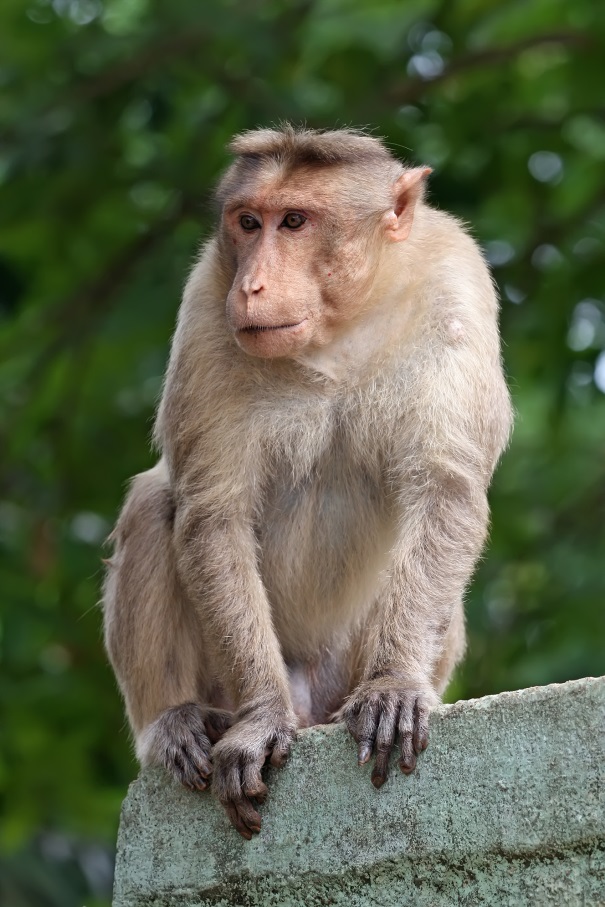 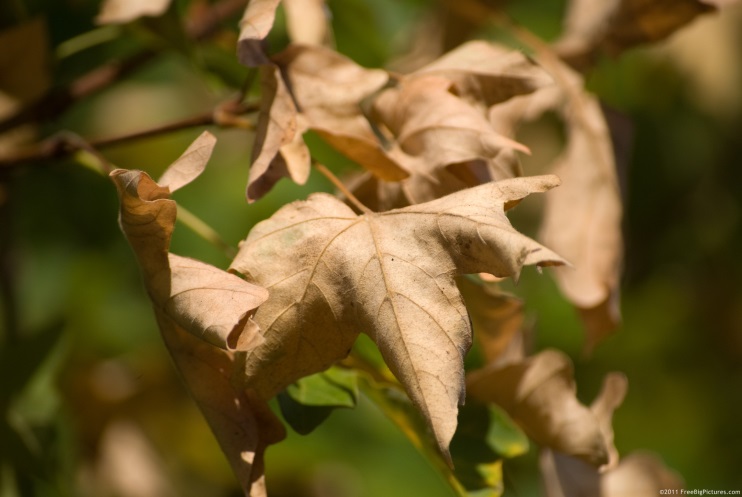 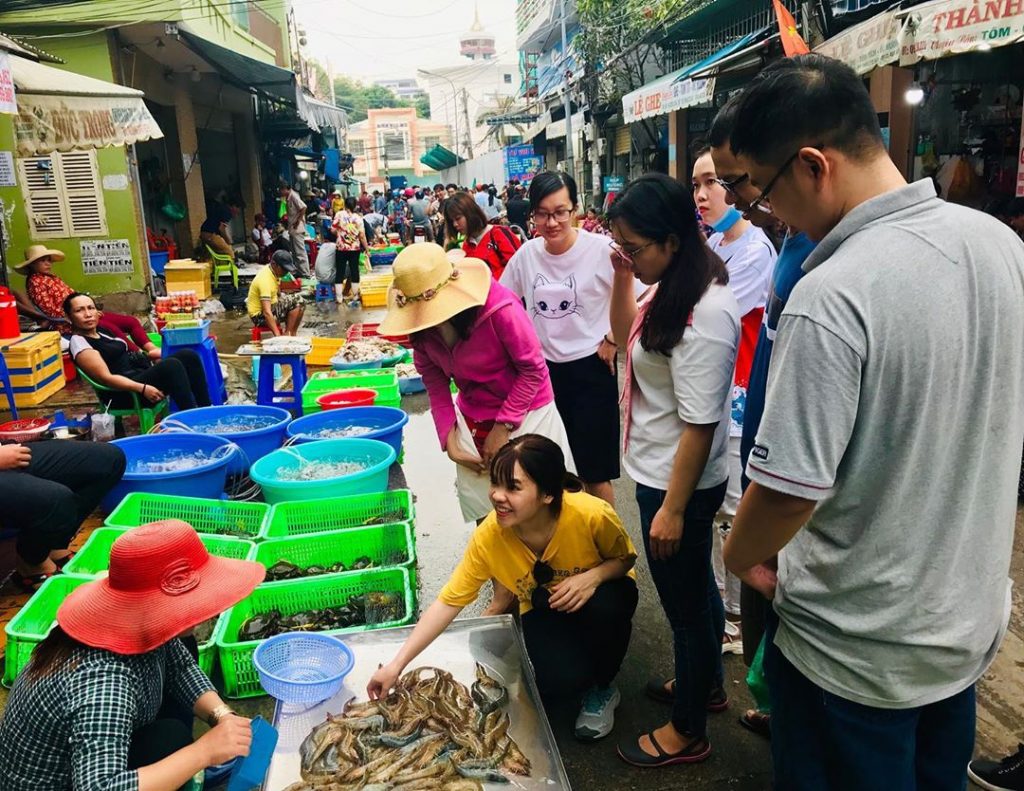 kh
kh
ch
ch
lá khô
chú khỉ
chợ cá
ch
kh
ch
u
kh
i
chú
khỉ
kh
ch
ch
ch
ch
kh
kh
kh
chè
chỉ
chợ
khế
kho
khô
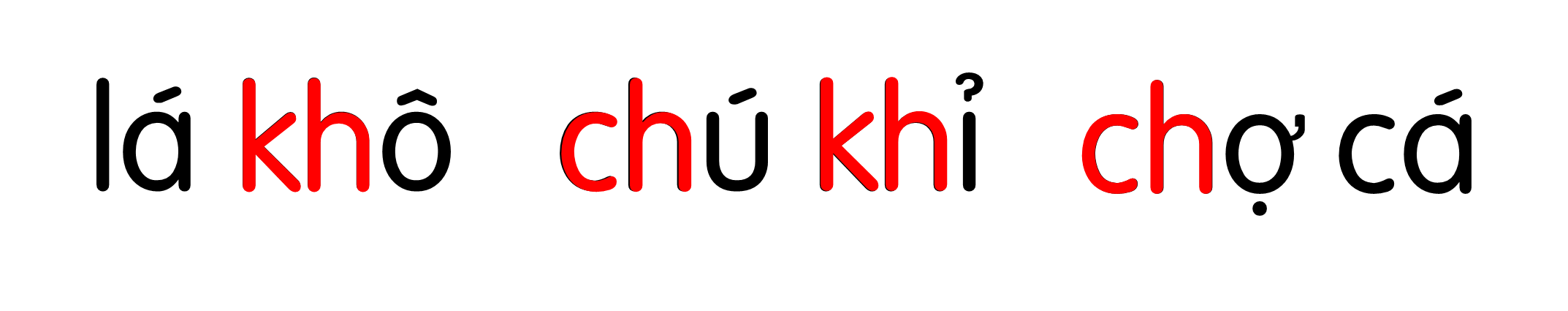 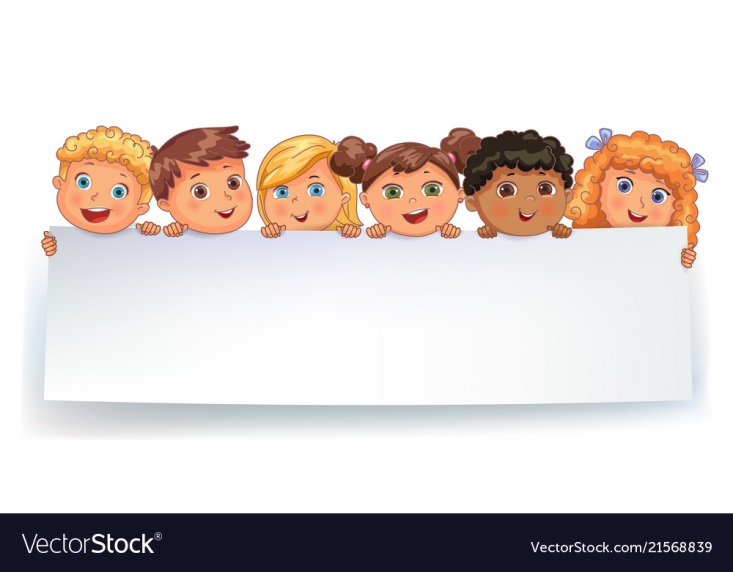 Thư giãn nào!
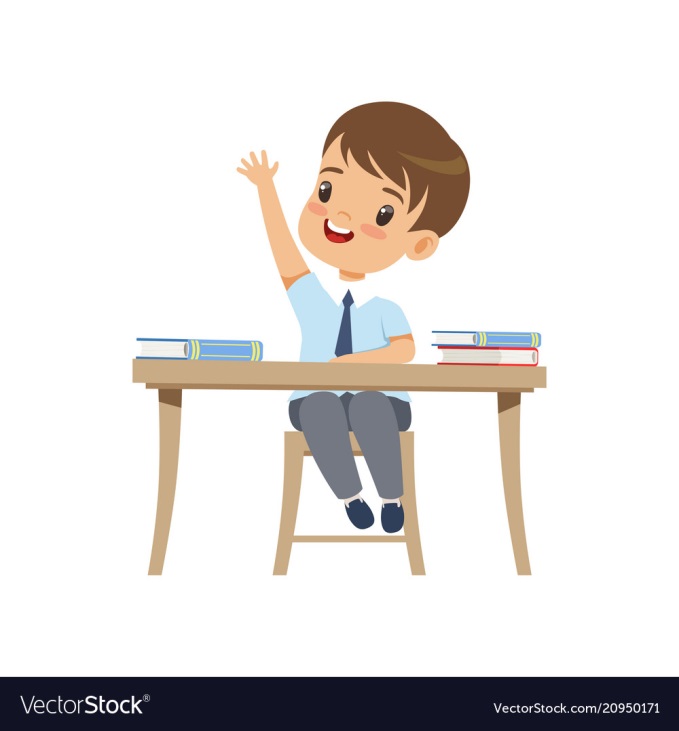 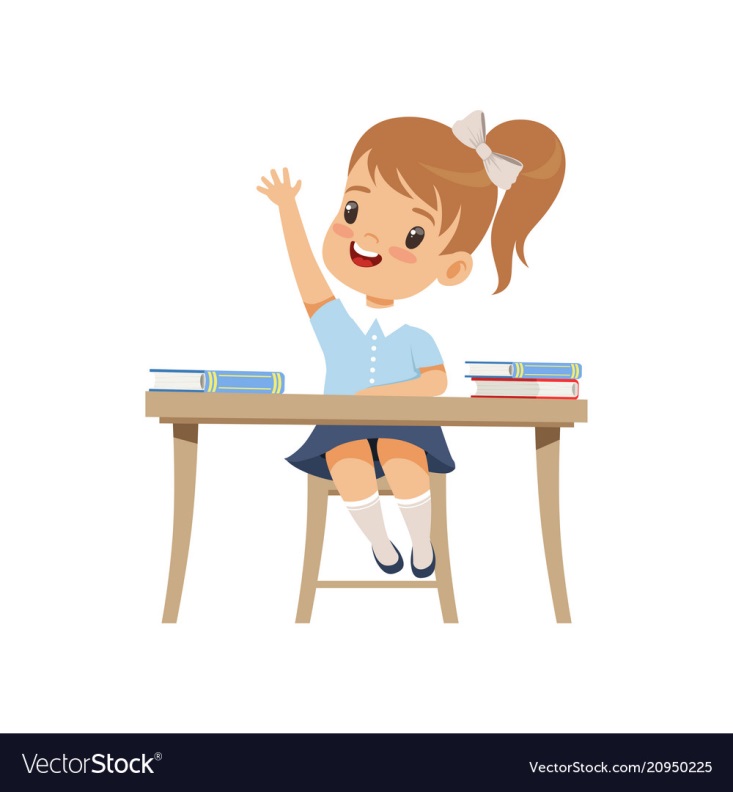 3
Hướng dẫn viết bảng
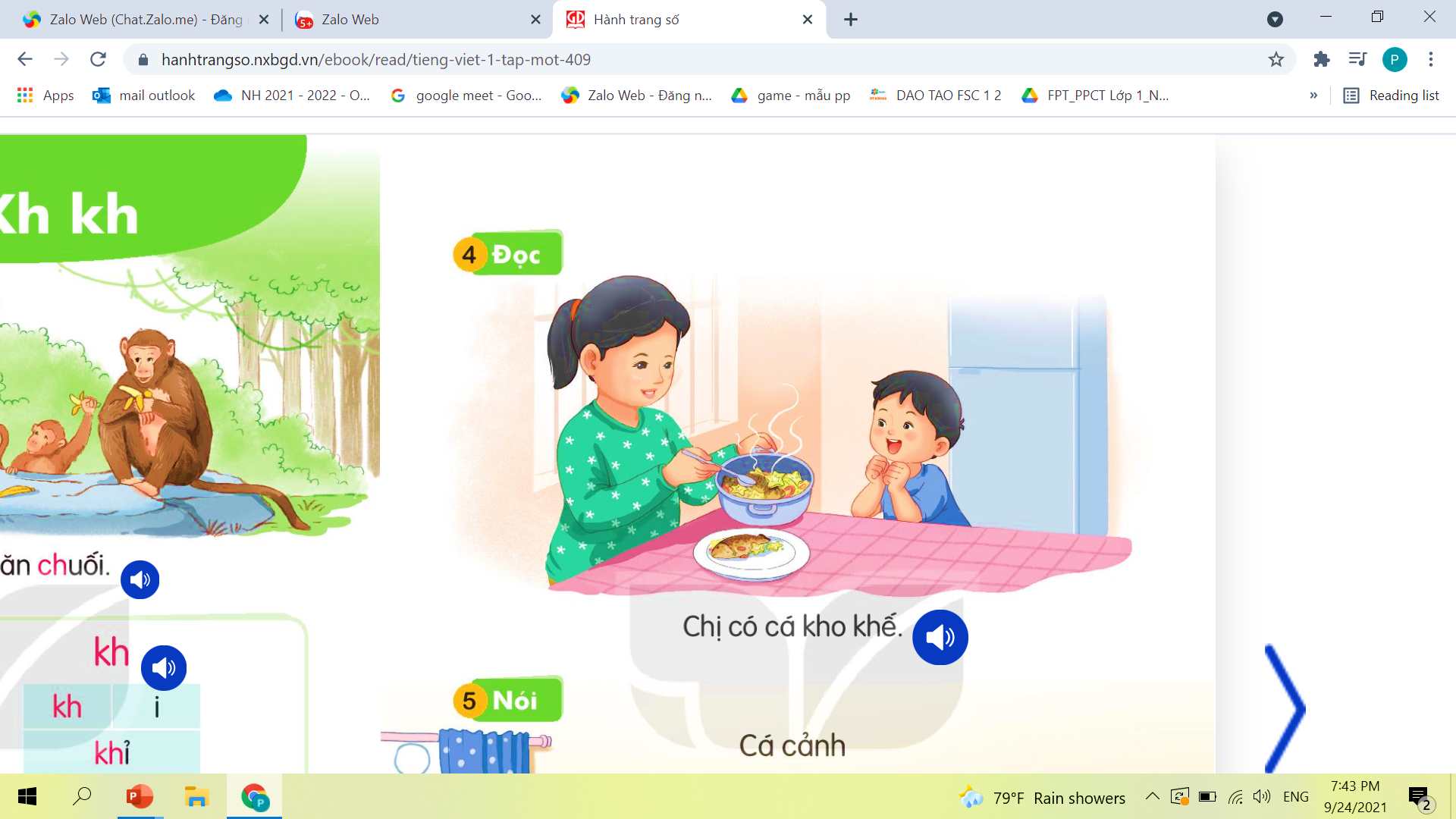 Đọc
4
kh
Ch
Chị có cá kho khế.
kh
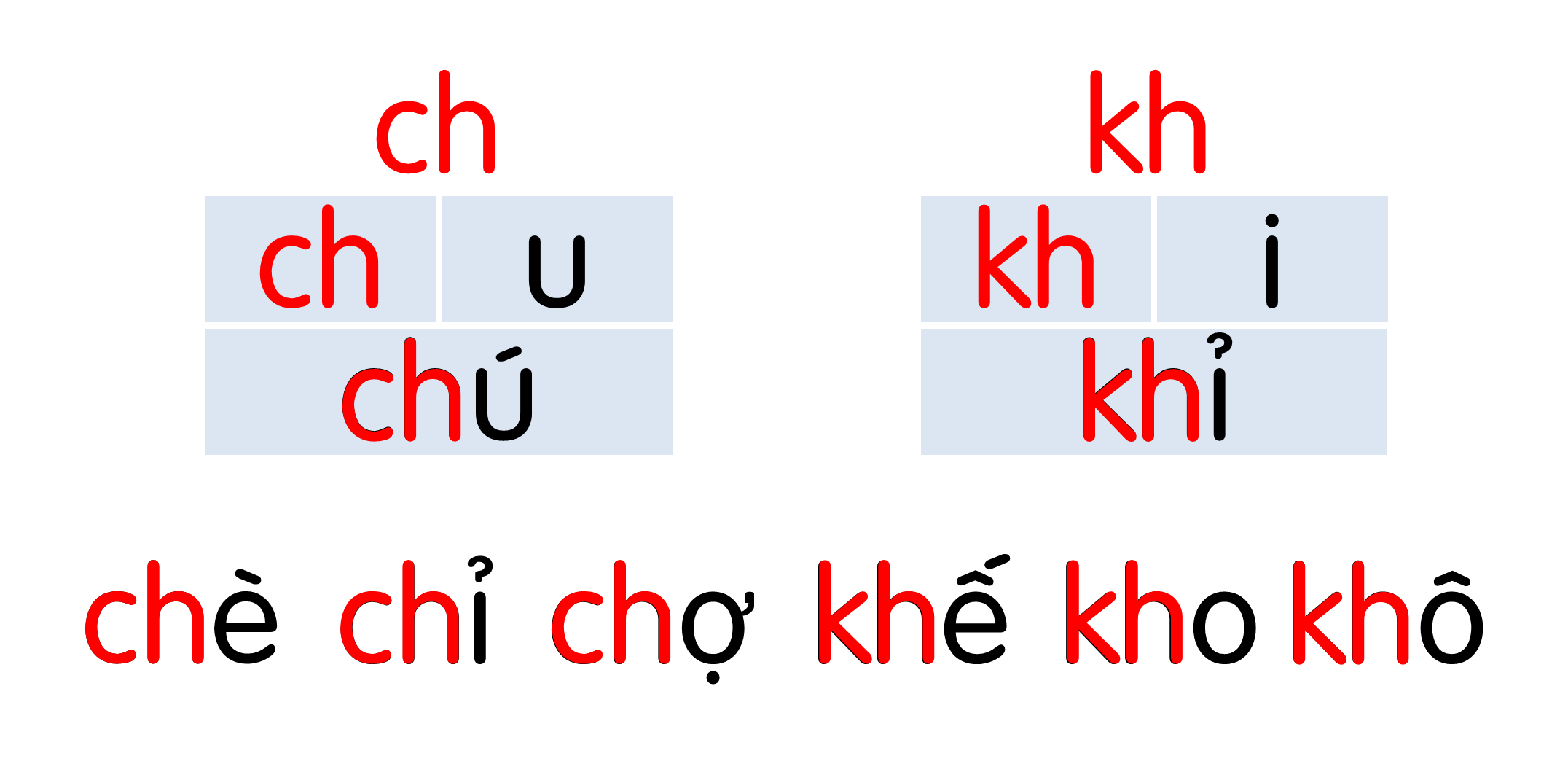 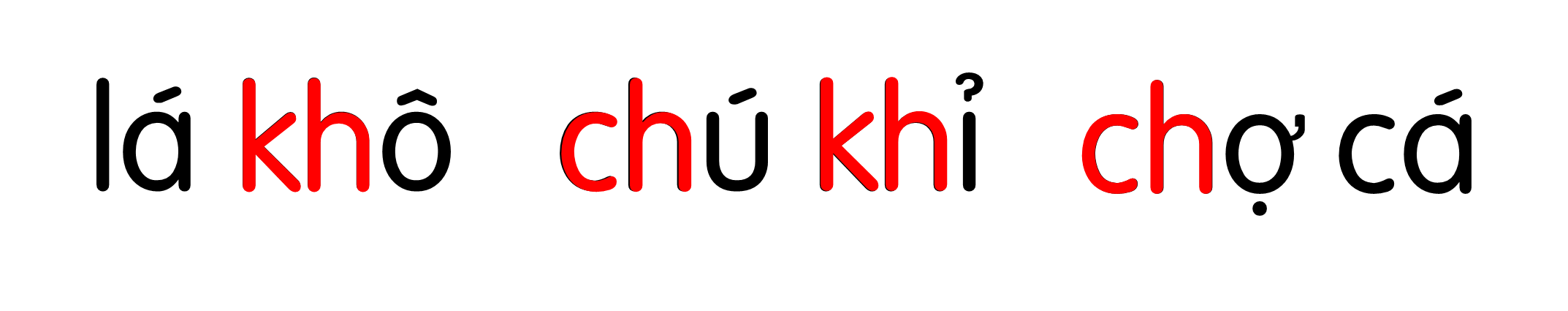 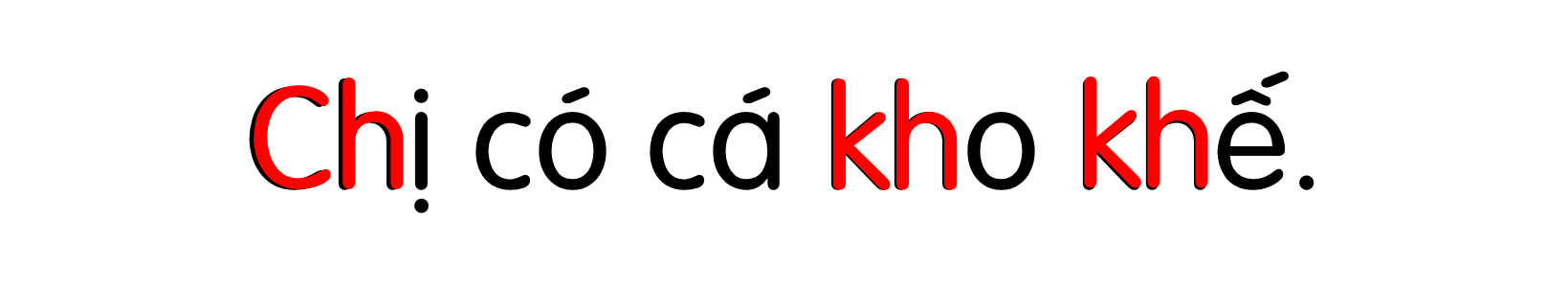 Cá cảnh
Nói
5
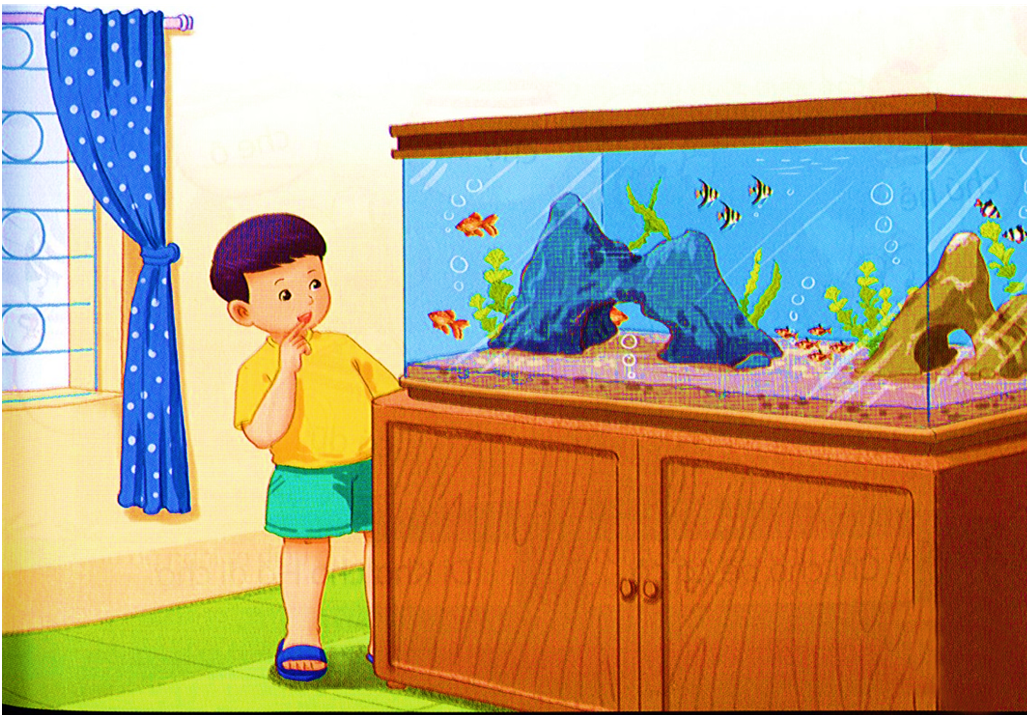 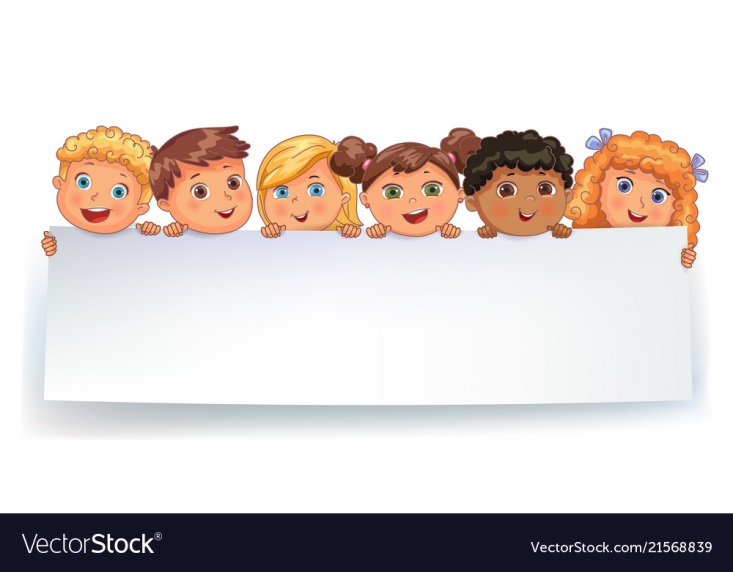 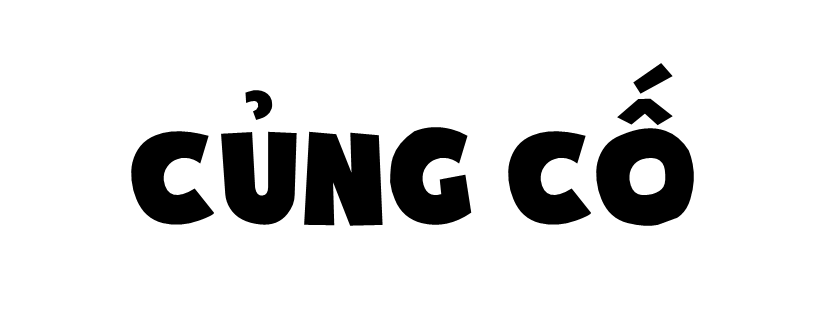 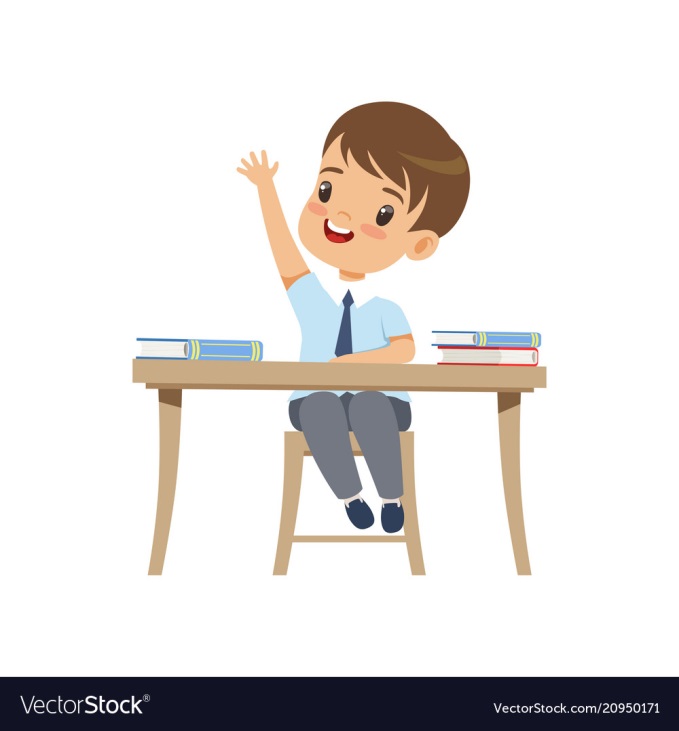 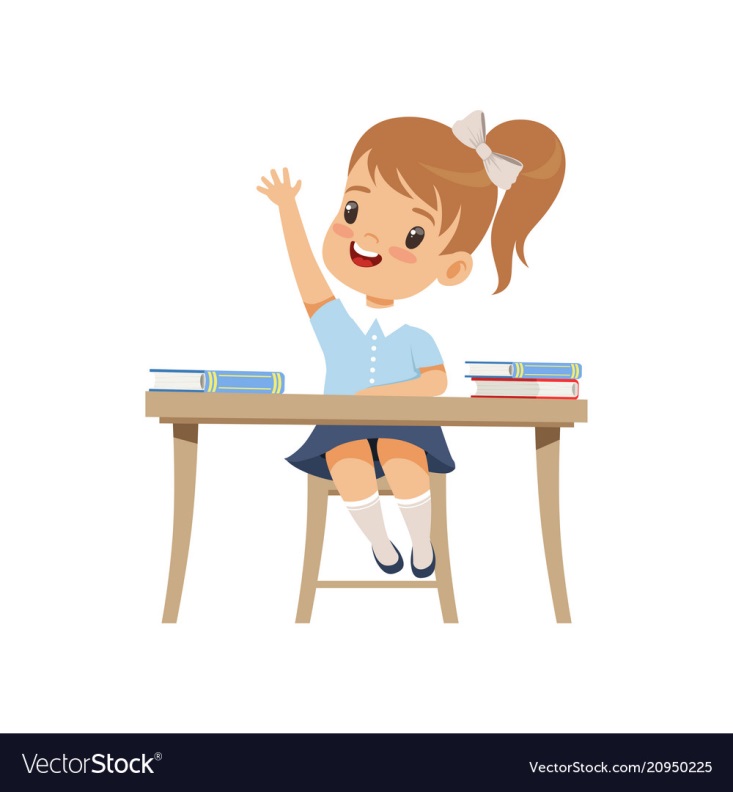 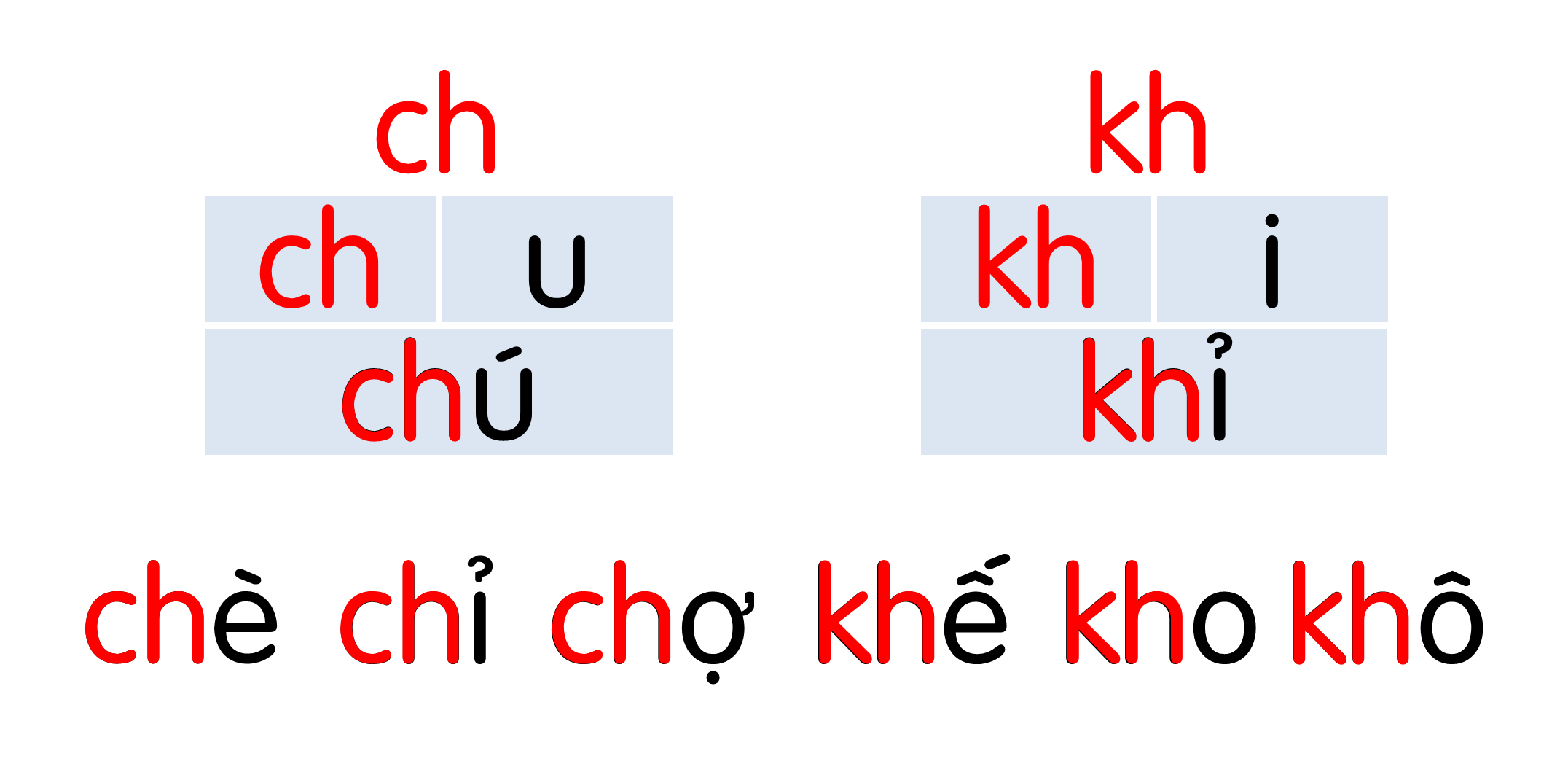 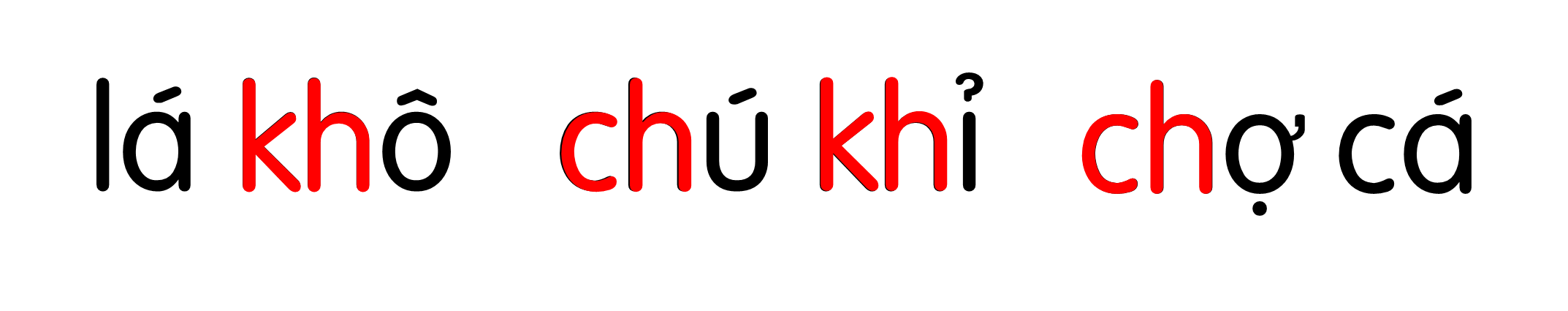 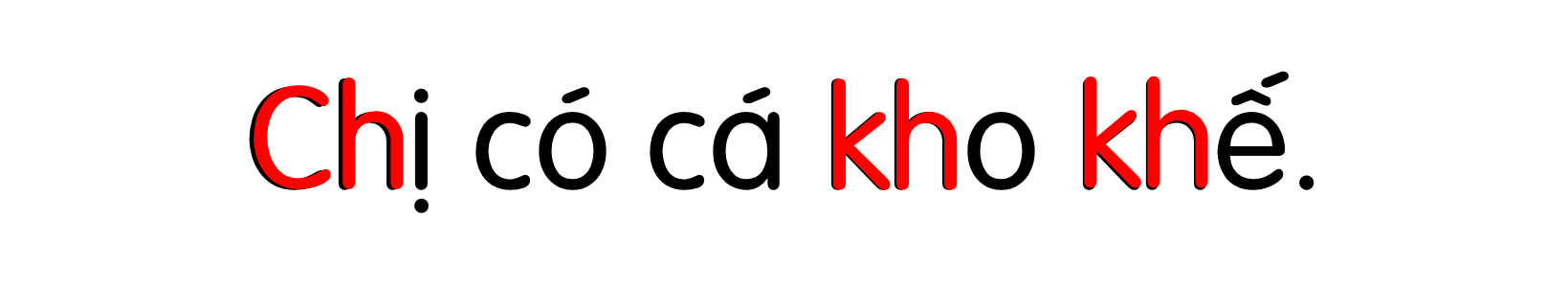 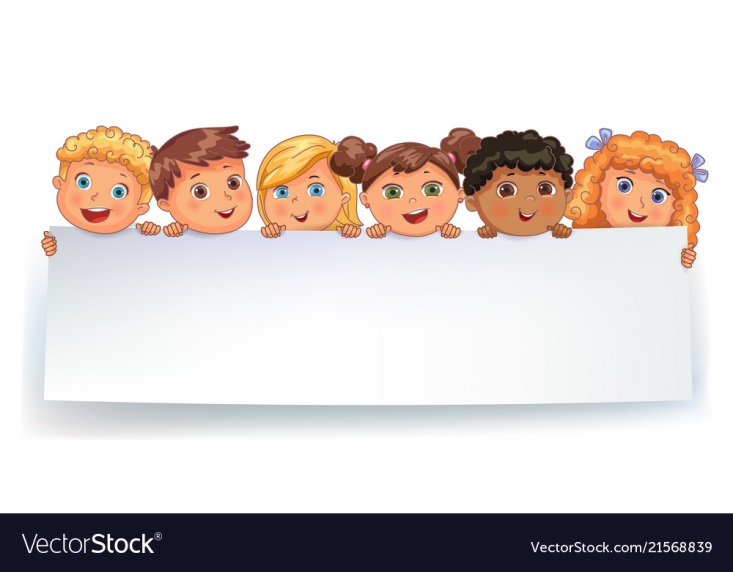 Dặn dò
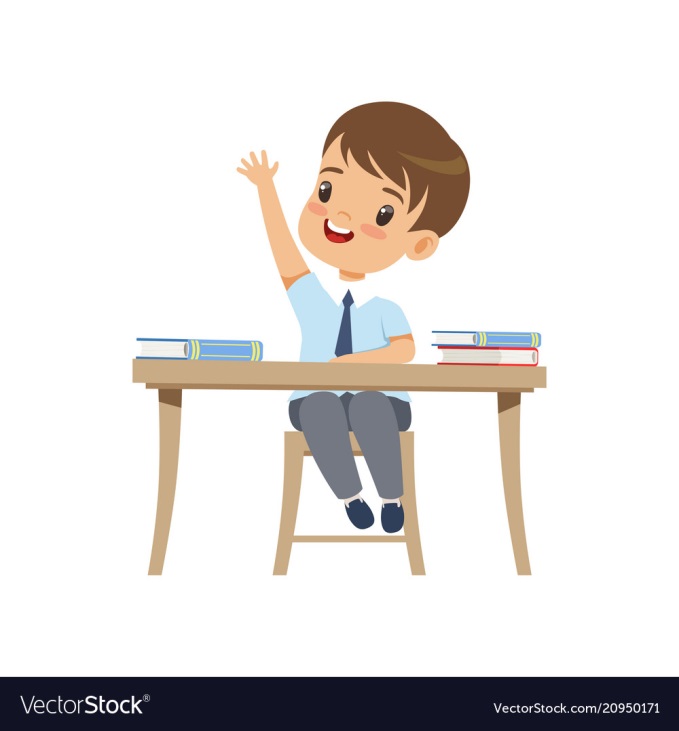 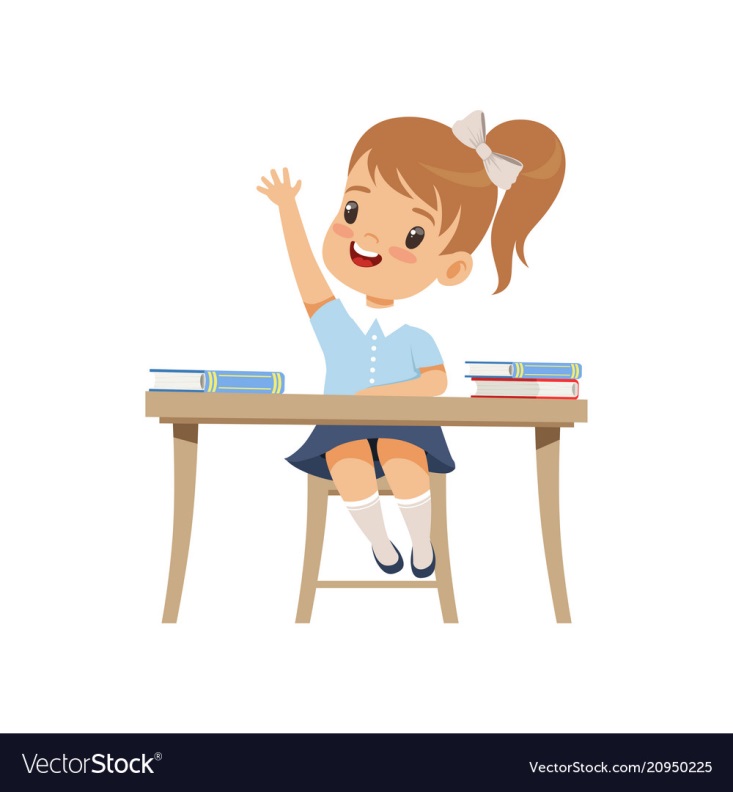 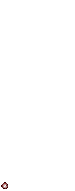 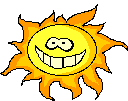 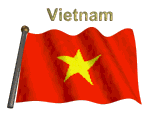 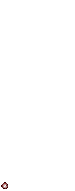 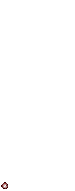 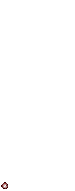 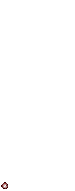 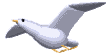 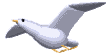 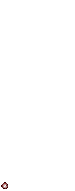 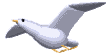 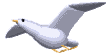 PHÒNG GIÁO DỤC - ĐÀO TẠO THUẬN AN
TRƯỜNG TIỂU HỌC BÌNH NHÂM
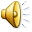